C
A
B
Wassermolekül
Tensidmolekül
F2
F1
>
F1
F2
Luft
Wasser
N2
N2
N2
O2
N2
Proteine:
hydrophob
hydrophil
N2
N2
N2
N2
O2
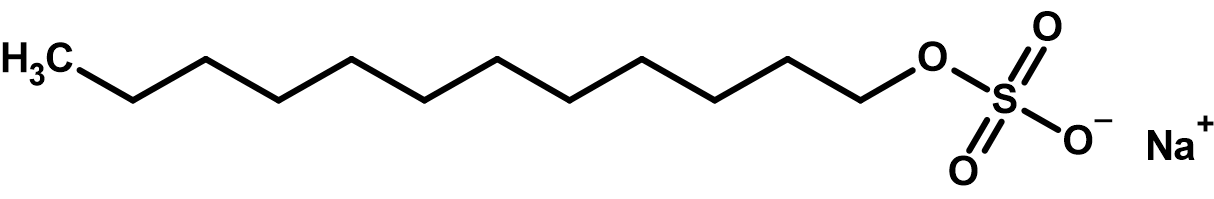 hydrophob
hydrophil
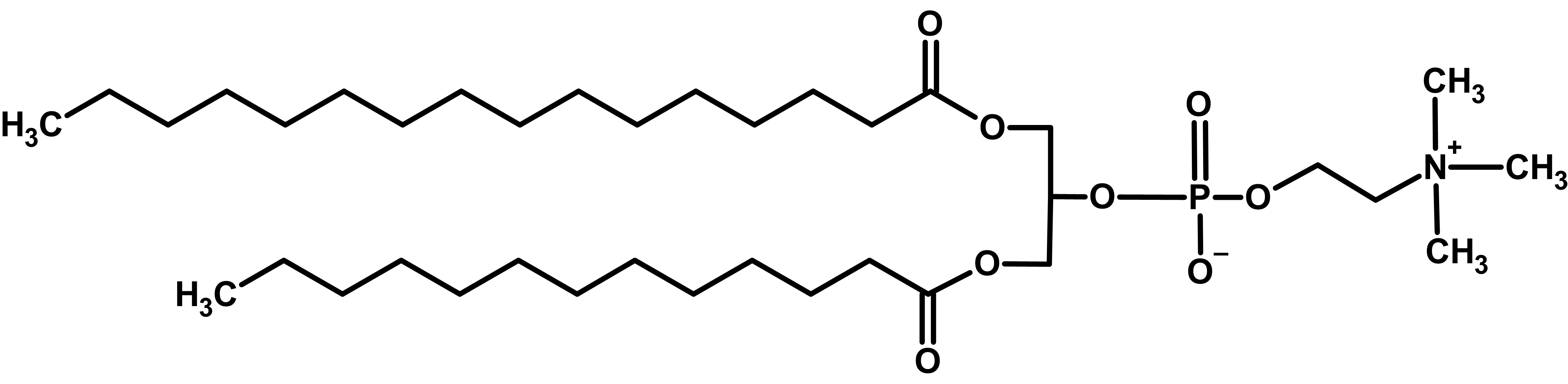 hydrophob
hydrophil
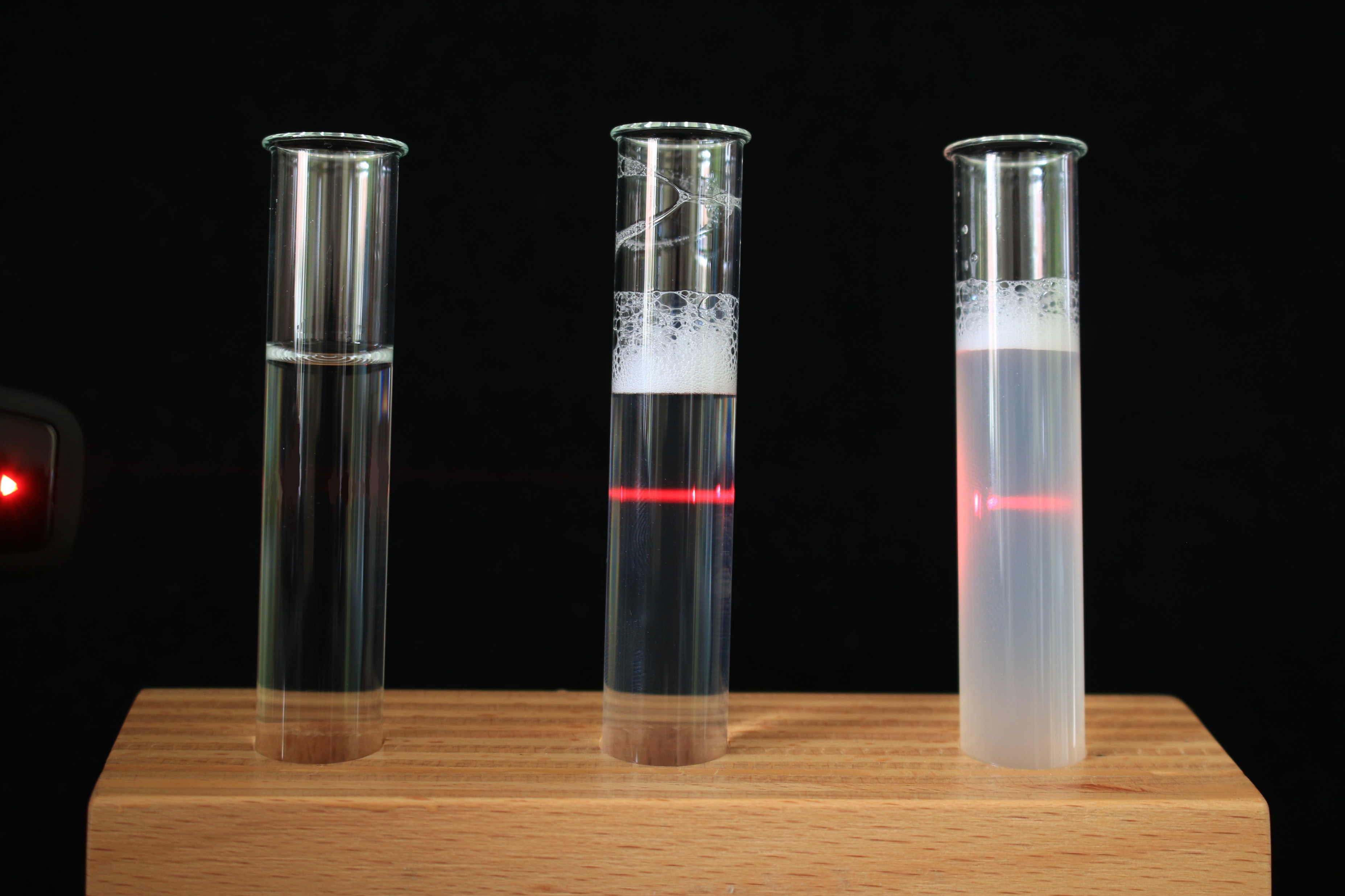 6